Regiobijeenkomsten Utrecht en Zwolle
Kwaliteitslabel Sociaal Werk

8 en 9 februari 2017
Programma
12.30 – 13.00                 Inlooplunch
13.00 – 13.10                 Opening (Sociaal Werk Nederland) 
13.10 – 13.30                 Over het Kwaliteitslabel (Sociaal Werk Nederland 			    en Marja van Houten, CIIO) 
13.30 – 14.30                 1e ronde workshops (3 opties)
14.30 – 14.45                 pauze
14.45 – 15.45                 2e ronde workshops (3 opties)
16.00 – 16.30                 Eerste ervaringen: Versa Welzijn 
16.30 – 17.00                 Afsluiting
2
Waarom aan de slag met kwaliteit?
Interne motivatie:
Stimulans om te komen tot meer interne synergie en trots
Stimulans om doorlopend te verbeteren


Externe motivatie:
sociaal werk organisaties willen noodzaak, kwaliteit en maatschappelijke meerwaarde aantonen naar:

Klanten
Gemeenten
Collega’s 
Andere opdrachtgevers
3
Benchmark kwaliteit
Grootte leden: 50 % heeft < 18 fte personeel

32 % kwaliteitscertificaat, 68 % niet

37 % governancecode ondertekend, 63 % niet

28 % geregistreerde professionals, 45 % niet, 27 % weet het niet

Bijna 90 % heeft een klachtenregeling

35 % onderzoekt klanttevredenheid continu of meerdere keren, 65 % één keer per jaar of minder

26 % onderzoekt klanteffect continu of periodiek, 74 % één keer per jaar of minder
4
Het proces met de leden
Ambitie leden: een eigen verhaal over kwaliteit (2013)

Uitwerking hoofdlijnen koers door Commissie Kwaliteit en Professionalisering, enquête en 1e presentatie aan leden (2014)

Regiobijeenkomsten en mandaat leden (ALV: 79 % akkoord met nieuwe kwaliteitskoers) voor uitwerking (2015)

Presentatie stand van zaken (mei 2016) en start pilot

Instemming op ALV 30 november 2016: 83% heeft ingestemd met het Kwaliteitslabel Sociaal Werk.
5
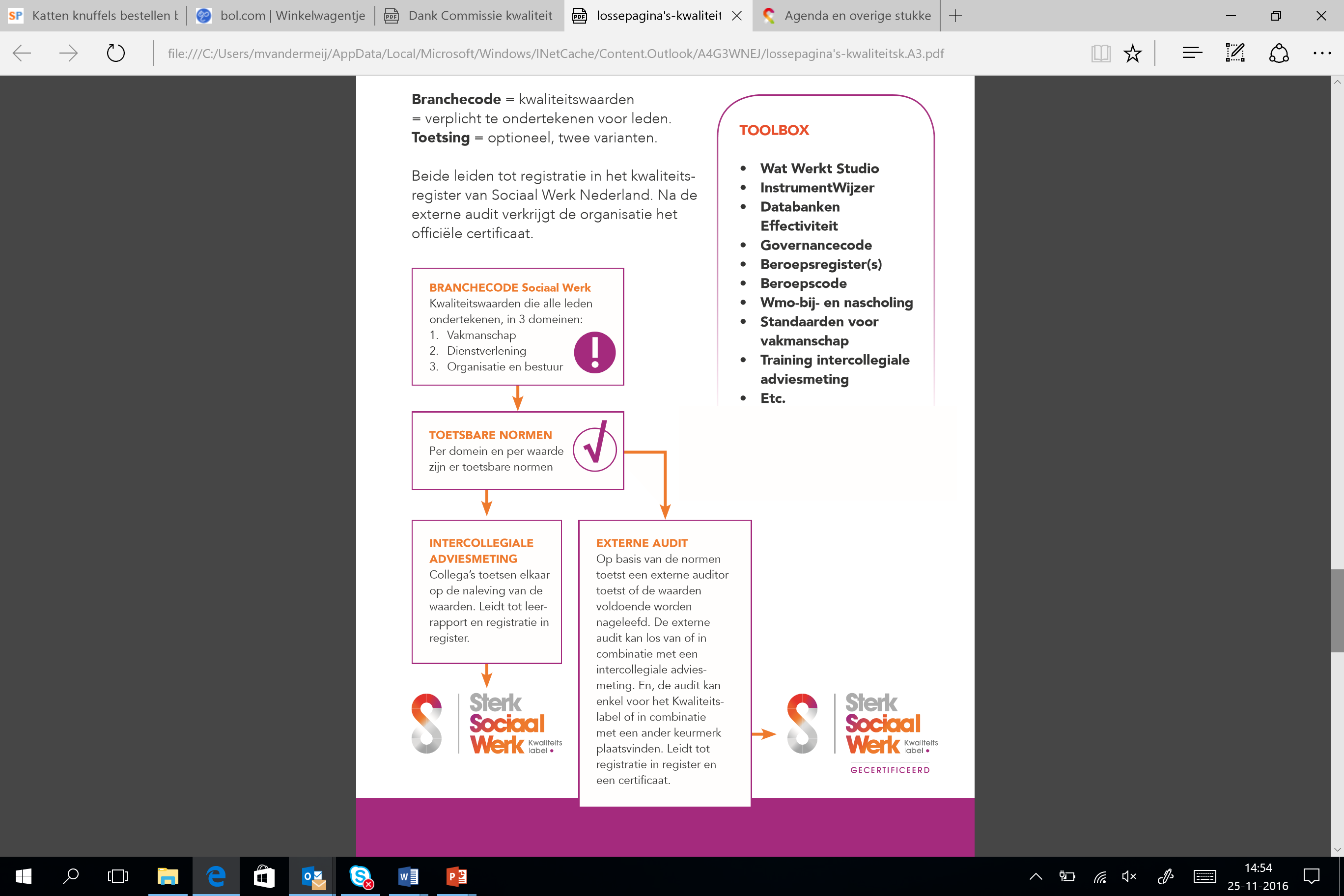 Het kwaliteitslabel Sociaal Werk
6
Governance
Doel 
Agendering, dialoog en invulling van goed en deskundig bestuur en toezicht in het sociaal werk stimuleren en ondersteunen
MET: 

Herziene governancecode
zeven leidende principes voor goed bestuur en toezicht
die helpen dat good governance ‘in de genen’ gaat zitten 

Advieshonoreringsregeling toezichthouders
Kern: koppeling tussen honorering van toezichthouder en bestuurder (5 % (lid) resp. 7,5 % (voorzitter)  
Afwijking voor (kleinere) organisaties is begrijpelijk en mogelijk
7
Beroepsregister Sociaal Werk
Initiatief Actieprogramma Professionalisering

Sinds 2015  streven dit jaar af

Een register voor alle sociaal werkers
Mbo en hbo
Student en werknemer

Waarom registratie?
Belang voor professionals, werkgevers èn financiers 

Uitgangspunten:
Registratie als middel…
Uitdagen tot leren en ontwikkelen
Leren op de werkplek
Toepassen van kennis en aantonen resultaten van leren
Portfolio en casuïstiek
Aanpasbaar aan actualiteiten en doelgroepen

Bij Registerplein (verhouding SKJ en Registerplein)

Ontwikkeld door alle partners Actieprogramma Professionalisering

Vul hier de enquête in: wat vind jij betekenisvolle registratiecriteria?
8
Eigen branche normen
Vakmanschap en professionaliteit centraal
Aandacht voor rol burger/vrijwilliger 
Focus op reflectie en leren
Wendbaar door eigen regie en eigen beheer branche
Sluit aan op gedachtengoed en bedoeling sociaal werk

52 normen 3 rubrieken:
Vakmanschap
Dienstverlening
Bestuur en Organisatie
9
Voorbeelden
Rubriek 1 (Vakmanschap door professionals), norm 10:
Professionals wegen af welke interventies zij toepassen en welke professionele methoden en technieken zij daarbij gebruiken.

Rubriek 1 (Vakmanschap door professionals), norm 14:

Professionals zijn transparant in en toetsbaar op hun professioneel handelen.
10
Voor alle leden?
Voor alle ‘soorten’ leden bedoeld

Dus sociaal werk organisaties in de breedte

Voor organisaties als COA, vrijwilligersorganisaties, peuterspeelzalen etc. moeten we op het terrein van vakmanschap gaan ervaren wat passend is en/of normen meer moeten worden toegespitst
11
Eigen beheer
Van en voor de branche

Sociaal Werk Nederland is ontwikkelaar en eigenaar

Niet onder Toezicht en regime Raad voor Accreditatie 

4 CI’s gekozen als preferred suppliers (CIIO, DNV, Keurmerkinstituut en Lloyds)
Eigen beheer: 
Aanpassen in eigen beheer
Beheercommissie van leden
Raad van toezicht met externen
12
Verhouding andere keurmerken
Label is vergeleken met HKZ en ISO als andere gebruikte normen voor de sector 
HKZ en ISO opgesteld vanuit perspectief van het management en de organisatie (veelal in termen van ‘regelen dat’ of ‘zorgen voor’) 
Meeste overeenkomst met de rubrieken Dienstverlening en Organisatie en bestuur. 
In percentages (zie Crosstabel):
	HKZ: 
29 van de 52 normen zijn geheel of gedeeltelijk branchespecifiek =  56 %
	ISO:
30 van de 52 normen zijn geheel of gedeeltelijk branchespecifiek = 60%
13
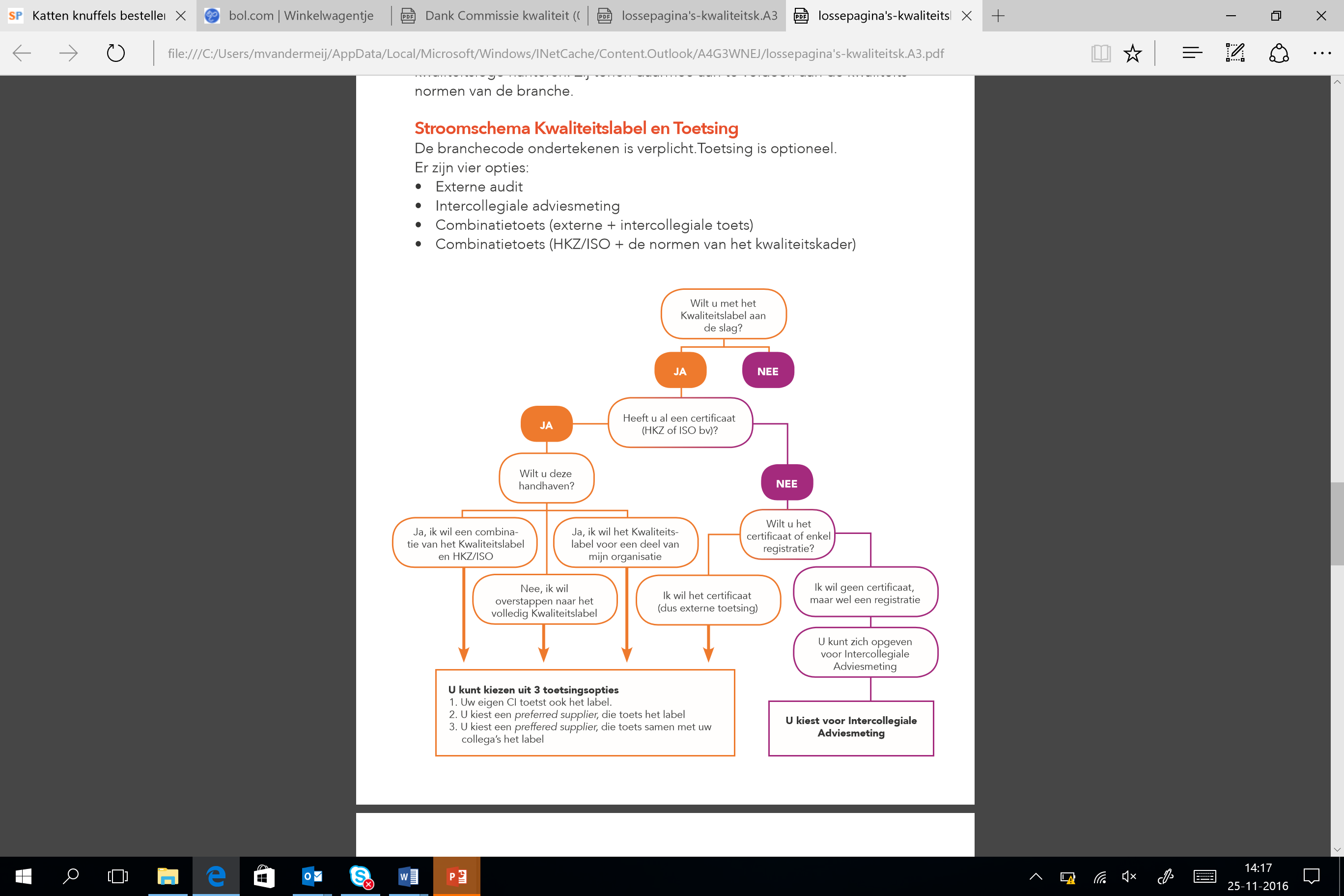 4 toetsingsopties
14
Verschillende toetsingsopties
Intercollegiaal
Adviesmeting tussen 3 leden
Matching via Sociaal Werk Nederland
Kosten: tijd (met gesloten beurs)
Training vereist  7 maart Zwolle: schrijf je in!
Resultaat mits voldoen aan eisen: notering in het register op de website

Combi CI en intercollegiaal
Een CI heeft de lead, toetsing is in combinatie met leden
Kosten: geld voor CI en tijd eigen toetsers; vaste dagprijs voor de preferred suppliers
Resultaat mits voldoen aan eisen: notering in register en certificaat

Extern al dan niet gecombineerd met ISO of HKZ
Certificerende Instelling (CI) toetst op de normen
Vaste dagprijs voor de preferred suppliers
Resultaat mits voldoen aan eisen: notering in register en certificaat
15
Kosten toetsing
Kosten afhankelijk van:
Scope
Omvang organisatie en aantal locaties
Manier van toetsen (intercollegiaal, combi of puur  extern)
Combinatie ISO/HKZ
16
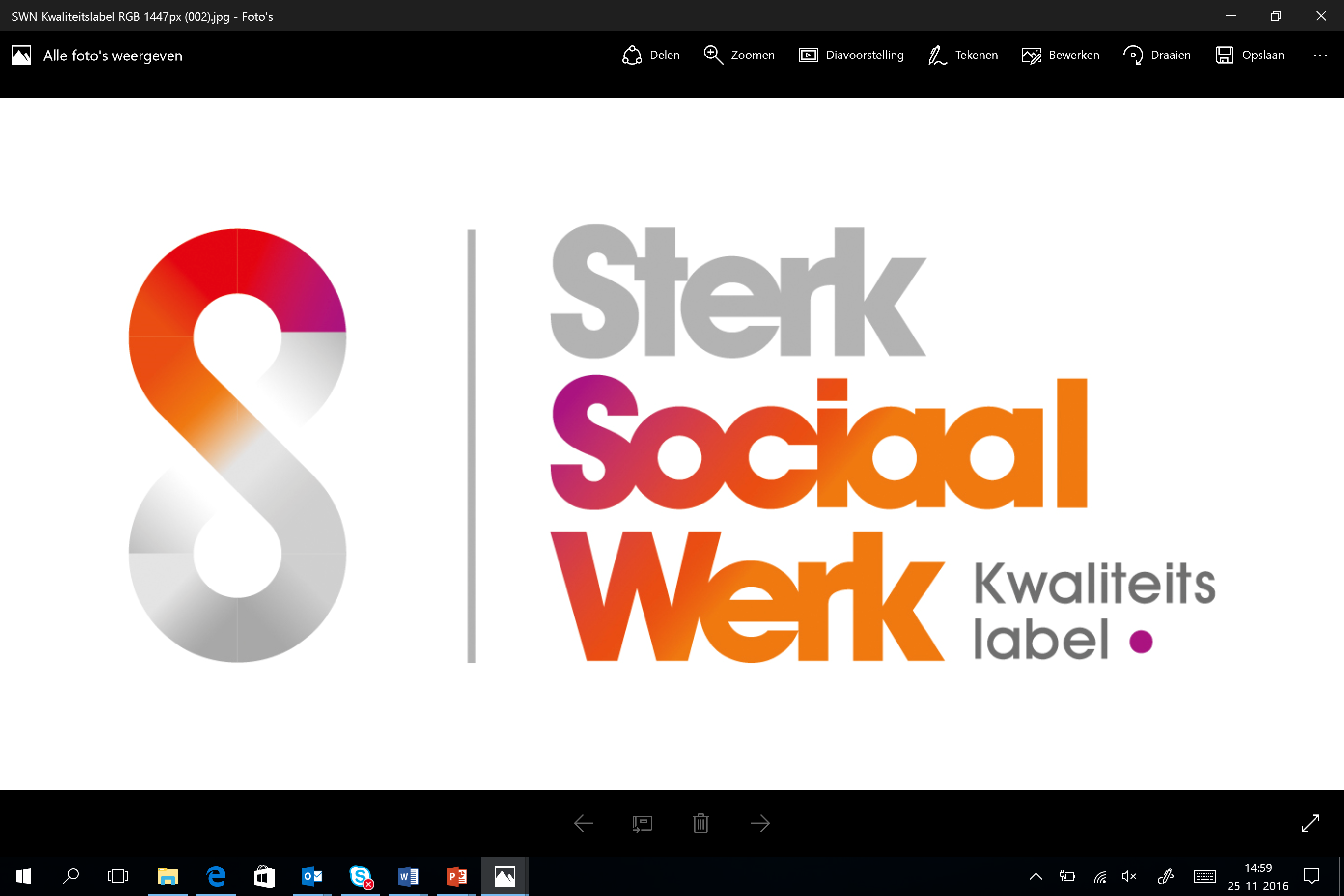 Logo voor organisaties die intercollegiaal getoetst zijn
17
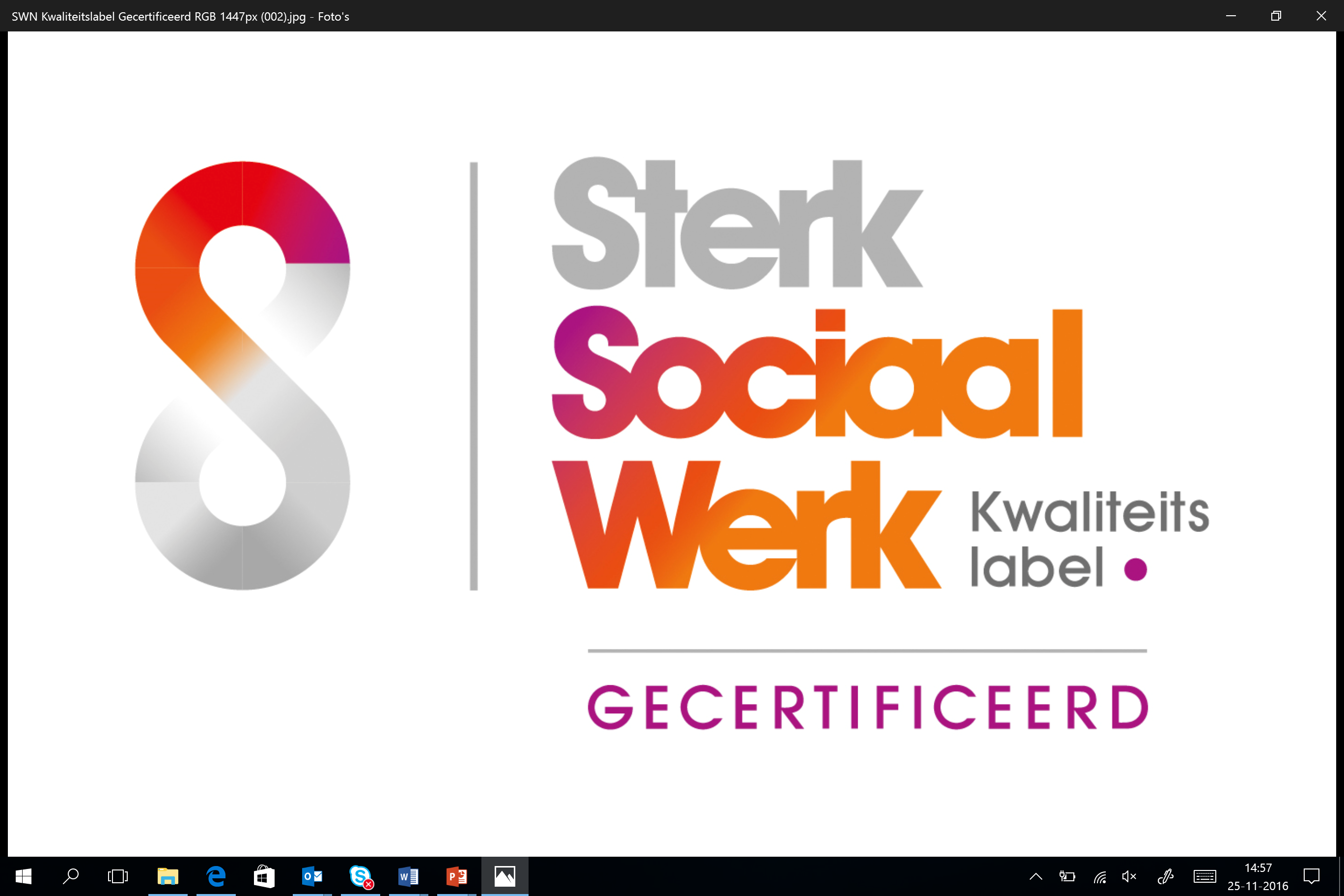 Logo voor organisaties die extern (of i.c.m. intercollegiaal) getoetst zijn
18
Welke stap kunt u nu al zetten?
Bezoek www.sociaalwerk.nl en vind achter de subpagina Kwaliteitslabel formats, achtergrondinformatie en aanmeldingsopties

Eerst de normen eens zelf proeven? Met de zelfevaluatie en de voorbeelden krijg je zicht op wat je al in huis hebt en je to-do-lijst. Tijdens Workshop2 krijgt u een stappenplan.

Wil je graag dat een collega organisatie een kijkje in jouw keuken neemt? Geef je dan via de website op voor een intercollegiale adviesmeting 

Wil je (daarnaast ook) dat een auditor van een CI komt toetsen? Kies een van de 4 preferred suppliers
19
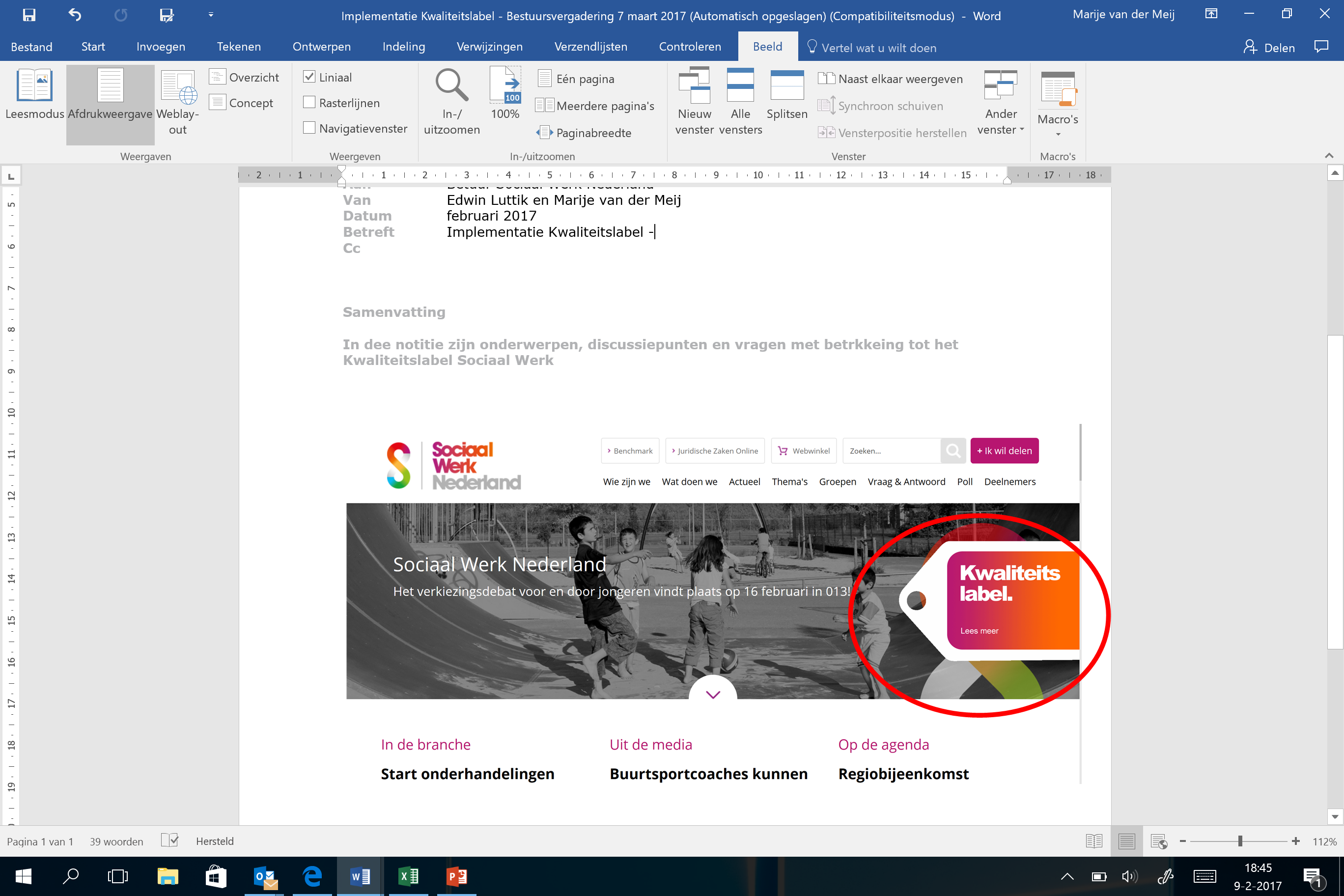 20
Ambitie voor 2017
Minstens 20 % van de leden is (intercollegiaal en/of extern) getoetst

Minstens 20 % van de sociaal werkers is geregistreerd in het Beroepsregister Sociaal Werk

10% van gemeenten kent ons kwaliteitslabel

Hogescholen en ROC’s bieden meer trajecten op maat voor deeltijdonderwijs van professionals

Er is een meerjarige onderzoeksagenda voor het sociaal werk opgesteld, met budget
21
Workshopronde 1 & 2
Workshop 1. De meerwaarde van het kwaliteitslabel
Over de meerwaarde van het Kwaliteitslabel en het stappenplan. En: hoe zorgen we dat gemeenten het label interessant vinden? (Sociaal Werk Nederland)
	
Workshop 2. Over intercollegiaal en extern toetsen
Hoe worden de normen getoetst? En hoe kun je als kleine of grote organisatie morgen al beginnen? (Marja van Houten van CIIO)
	
Workshop 3. Over Beroepsregistratie
Over de stand van zaken van het beroepsregister Sociaal Werk, het verschil met SKJ Jeugd en uitwisseling over wat goede normen en criteria zijn. (Karin Kleine van HaKa)
22
Versa Welzijn
23
Marije van der Meij
vandermeij@sociaalwerk.nl
06-40174252

Edwin Luttik
luttik@sociaalwerk.nl
06-22073745
24